PHY 770 -- Statistical Mechanics
12:00* -1:45 PM  TR Olin 107

Instructor: Natalie Holzwarth (Olin 300)
Course Webpage: http://www.wfu.edu/~natalie/s14phy770
Lecture 14

Chap. 6 – Grand canonical ensemble
Fermi-Dirac distribution function
Bose-Einstein distribution
*Partial make-up lecture -- early start time
3/18/2014
PHY 770  Spring 2014 -- Lecture 14
1
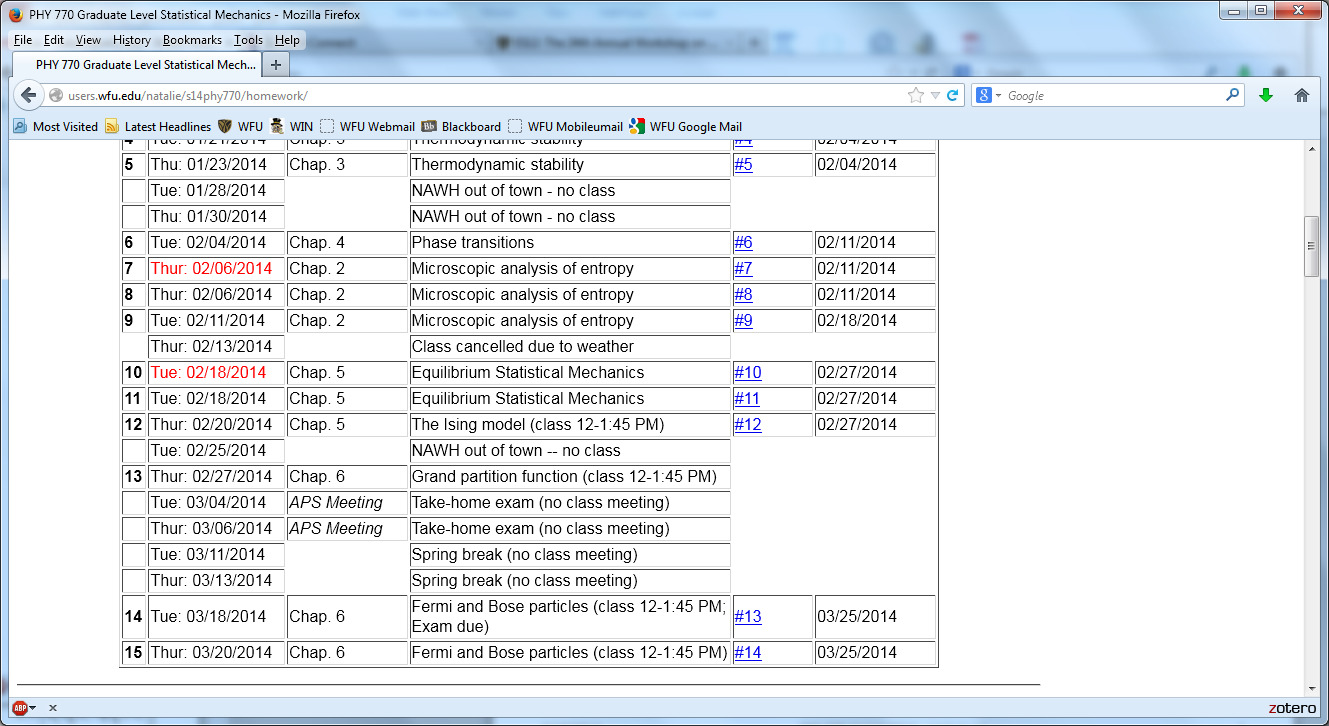 3/18/2014
PHY 770  Spring 2014 -- Lecture 14
2
Reminder:

Please think about the subject of your computational project – due next week.

Suggestions available upon request.
3/18/2014
PHY 770  Spring 2014 -- Lecture 14
3
Examples of grand canonical ensembles – ideal (non-interacting) quantum particles in  a cube of length L with periodic boundary conditions  -- Fermi-Dirac case
In the absence of a magnetic field, the particle spin does not effect the energy spectrum,  and only effects the enumeration of possible states spin (g)
3/18/2014
PHY 770  Spring 2014 -- Lecture 14
4
Fermi-Dirac case -- continued
3/18/2014
PHY 770  Spring 2014 -- Lecture 14
5
Fermi-Dirac case -- continued
3/18/2014
PHY 770  Spring 2014 -- Lecture 14
6
Fermi-Dirac case -- continued
3/18/2014
PHY 770  Spring 2014 -- Lecture 14
7
Fermi-Dirac case -- continued
3/18/2014
PHY 770  Spring 2014 -- Lecture 14
8
Fermi-Dirac case -- continued
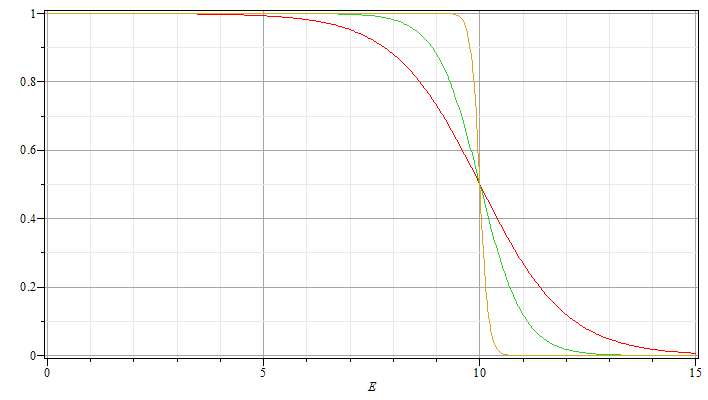 3/18/2014
PHY 770  Spring 2014 -- Lecture 14
9
Examples of grand canonical ensembles – ideal (non-interacting) quantum particles in  a cube of length L with periodic boundary conditions  -- Bose-Einstein case (assumed to have spin 0)
3/18/2014
PHY 770  Spring 2014 -- Lecture 14
10
Bose-Einstein case
Fermi-Dirac case
3/18/2014
PHY 770  Spring 2014 -- Lecture 14
11
Bose-Einstein case
Fermi-Dirac case
3/18/2014
PHY 770  Spring 2014 -- Lecture 14
12
Case of Bose particles  
Non-interacting spin 0 particles of mass m at low T               moving in 3-dimensions in large box of volume V=L3:   Assume that each state ek is singly occupied.
3/18/2014
PHY 770  Spring 2014 -- Lecture 14
13
Case of Bose particles  at low T
3/18/2014
PHY 770  Spring 2014 -- Lecture 14
14
Critical temperature for Bose condensation:
condensate
“normal” state
3/18/2014
PHY 770  Spring 2014 -- Lecture 14
15
Case of Bose particles  at low T
3/18/2014
PHY 770  Spring 2014 -- Lecture 14
16
Critical temperature for Bose condensation:
condensate
“normal” state
3/18/2014
PHY 770  Spring 2014 -- Lecture 14
17
Summary:
3/18/2014
PHY 770  Spring 2014 -- Lecture 14
18
Some convenient integrals
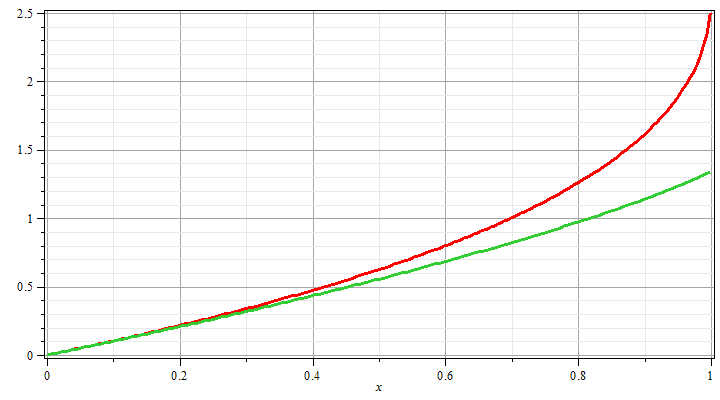 g3/2(z)
g5/2(z)
z
3/18/2014
PHY 770  Spring 2014 -- Lecture 14
19
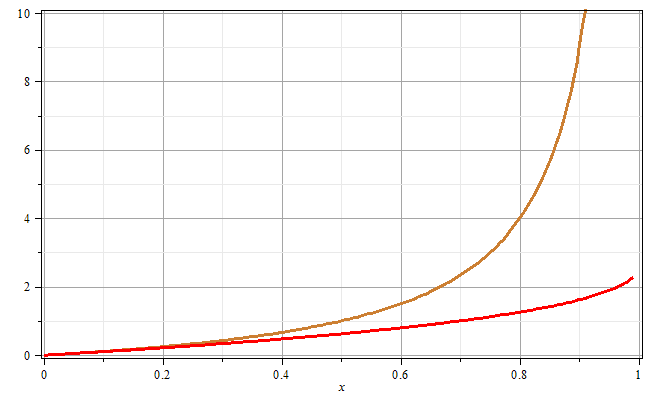 g3/2(z)
z
3/18/2014
PHY 770  Spring 2014 -- Lecture 14
20
3/18/2014
PHY 770  Spring 2014 -- Lecture 14
21
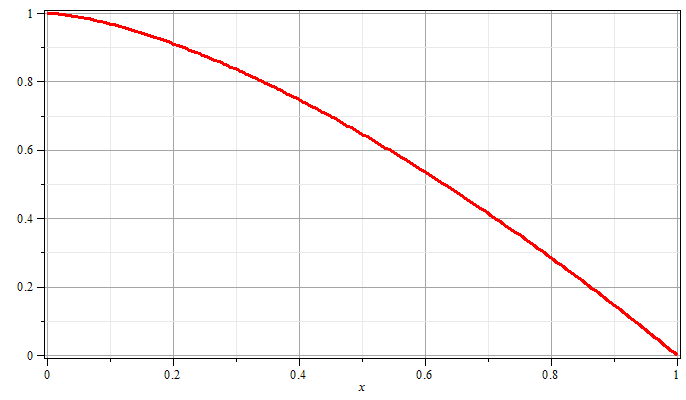 T/TE
3/18/2014
PHY 770  Spring 2014 -- Lecture 14
22
http://www.colorado.edu/physics/2000/bec/three_peaks.html
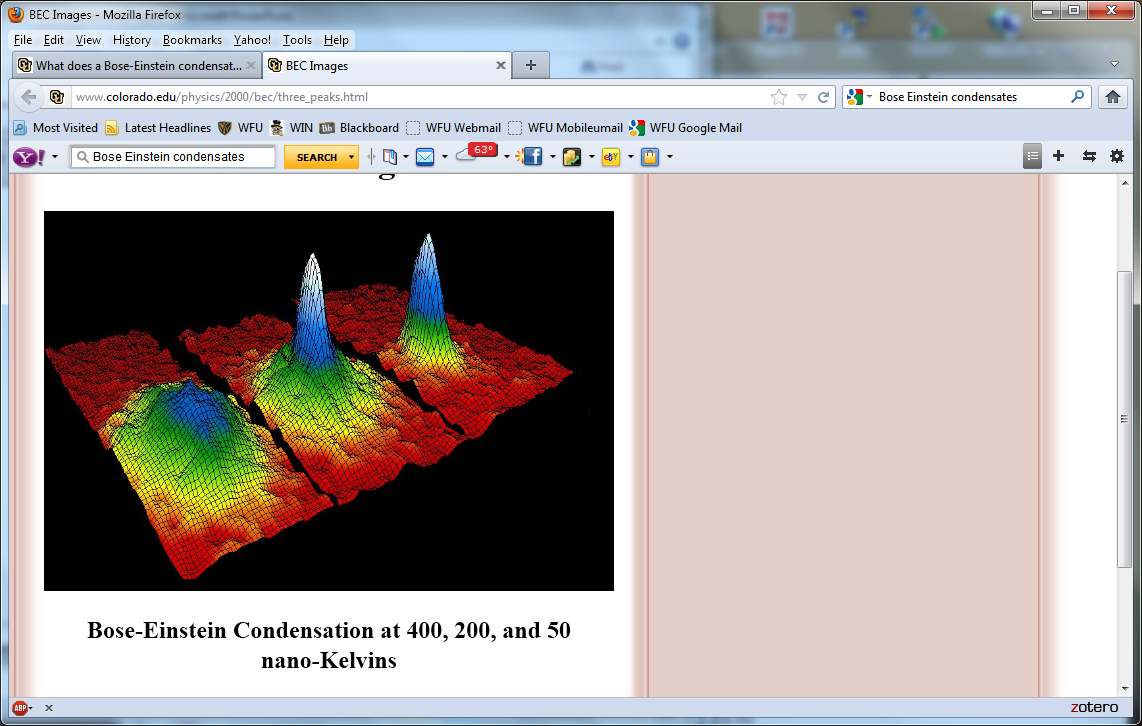 87Rb atoms (~2000 atoms in condensate)
3/18/2014
PHY 770  Spring 2014 -- Lecture 14
23
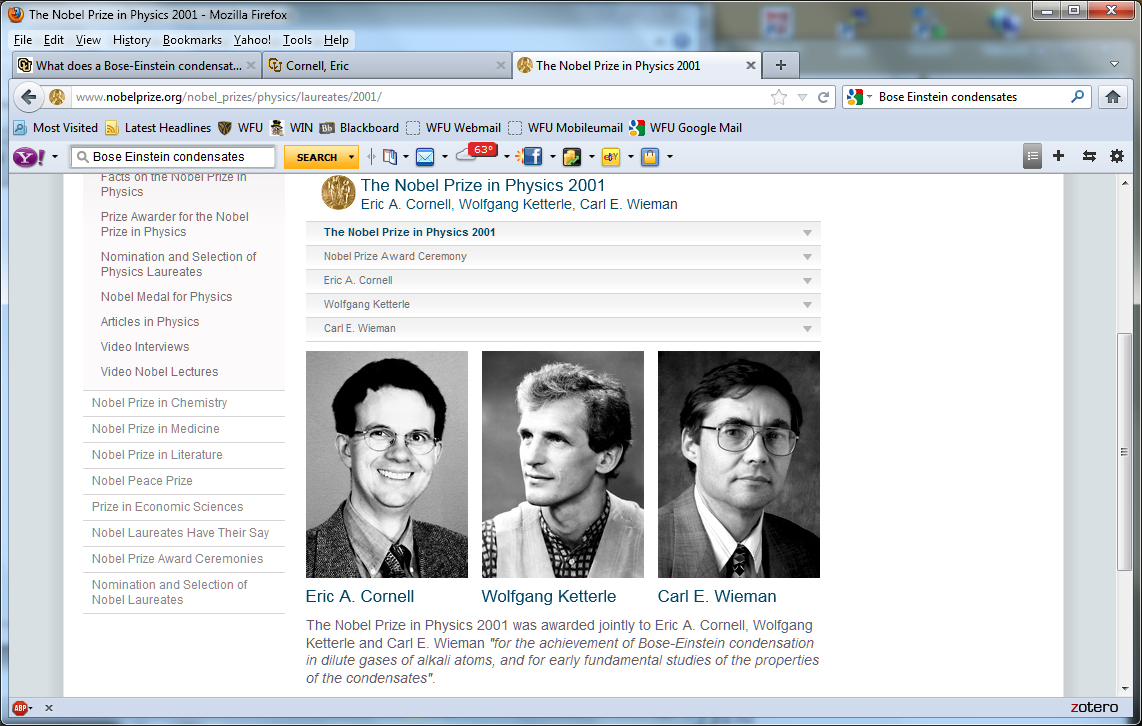 3/18/2014
PHY 770  Spring 2014 -- Lecture 14
24
Other systems with Bose statistics
 Thermal distribution of photons  -- blackbody radiation:
 In this case, the number of particles (photons) is not conserved so that m=0.
3/18/2014
PHY 770  Spring 2014 -- Lecture 14
25
Blackbody radiation distribution:
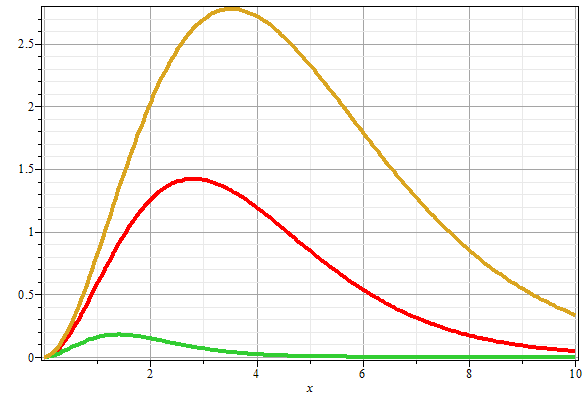 T3>T2
T2>T1
T1
n
3/18/2014
PHY 770  Spring 2014 -- Lecture 14
26
Other systems with Bose statistics
 Thermal distribution of vibrations  -- phonons:
 In this case, the number of particles (phonons) is not conserved so that m=0.
3/18/2014
PHY 770  Spring 2014 -- Lecture 14
27
Other systems with Bose statistics  -- continued
 Thermal distribution of vibrations  -- phonons:
3/18/2014
PHY 770  Spring 2014 -- Lecture 14
28
Effects of interactions between particles – classical case
3/18/2014
PHY 770  Spring 2014 -- Lecture 14
29
Effects of interactions between particles – classical case -- continued
3/18/2014
PHY 770  Spring 2014 -- Lecture 14
30
Effects of interactions between particles – classical case -- continued
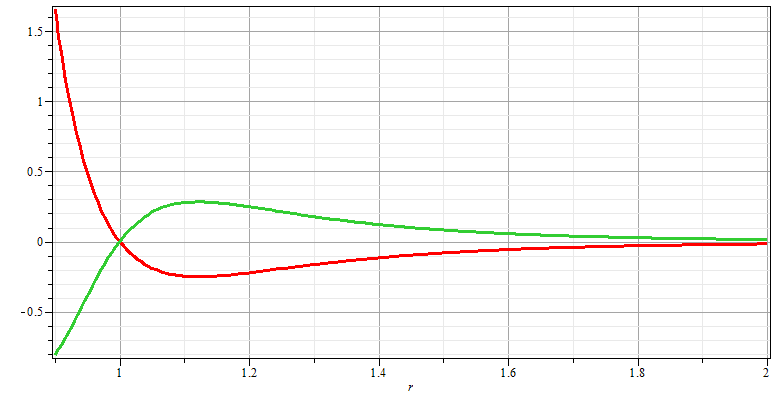 3/18/2014
PHY 770  Spring 2014 -- Lecture 14
31
Effects of interactions between particles – classical case -- continued
3/18/2014
PHY 770  Spring 2014 -- Lecture 14
32
Effects of interactions between particles – classical case -- continued
3/18/2014
PHY 770  Spring 2014 -- Lecture 14
33